Project: SCUBa
System for the Control of Underwater Buoyancy
Jonathon Houda
Mentor: Shea Ferring

Space Grant Symposium
University of Arizona, Tucson, AZ
April 20–21, 2012
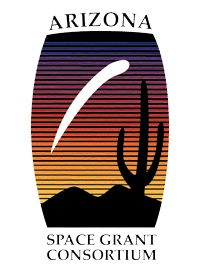 Arizona State University
NASA Space Grant Robotics
Project: SCUBa
Space Grant Symposium
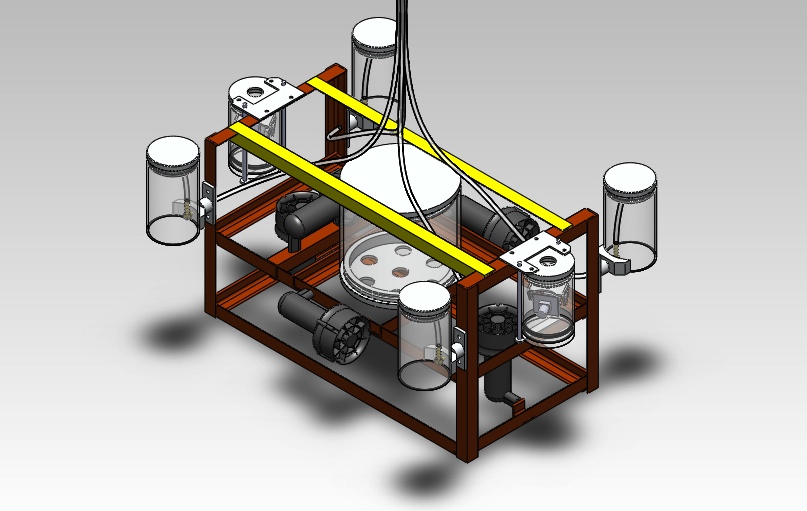 SCUBa Modules
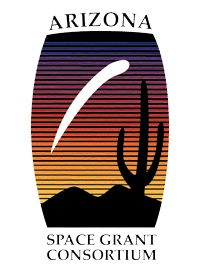 SCUBa installed on “Aqua Devil”
Arizona State University
NASA Space Grant Robotics
Project: SCUBa
Space Grant Symposium
[Speaker Notes: Pneumatic tubing running along with the tether]
Why Buoyancy?
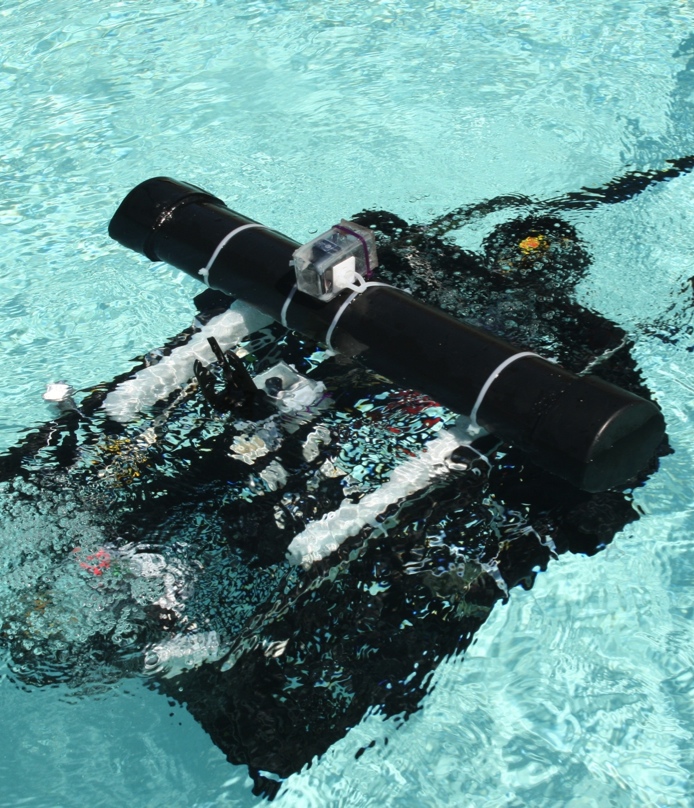 In past years, buoyancy has usually been last minute
Makes it a priority
Allow greater control and maneuverability
Carry much greater loads
Buoyancy on 2009 ROV
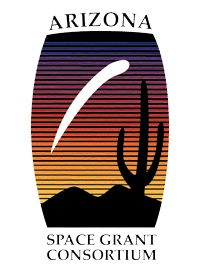 Arizona State University
NASA Space Grant Robotics
Project: SCUBa
Space Grant Symposium
Project Requirements
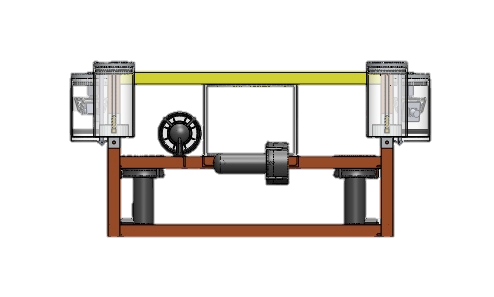 To further develop systems of NASA Space Grant robotics team
Adaptive system
Pitch control
Semi-autonomy 
Significant improvement over static system
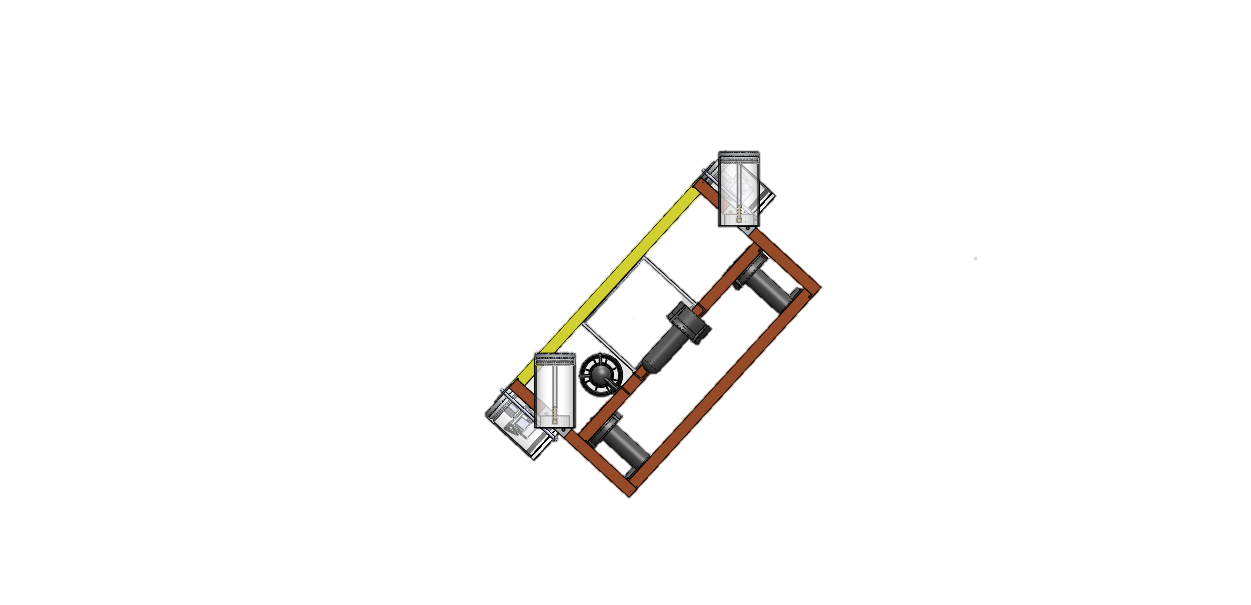 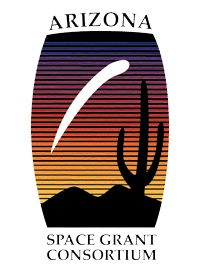 Pitch Control with Pivoting Mounts
Arizona State University
NASA Space Grant Robotics
Project: SCUBa
Space Grant Symposium
Capabilities
Provides buoyancy control for specific environments (salt vs. fresh)
Allows neutral buoyancy to adapt when mass changes (picking up an object)
Allows lift of heavier objects underwater
Ascend very rapidly
Greater control over tilt of robot
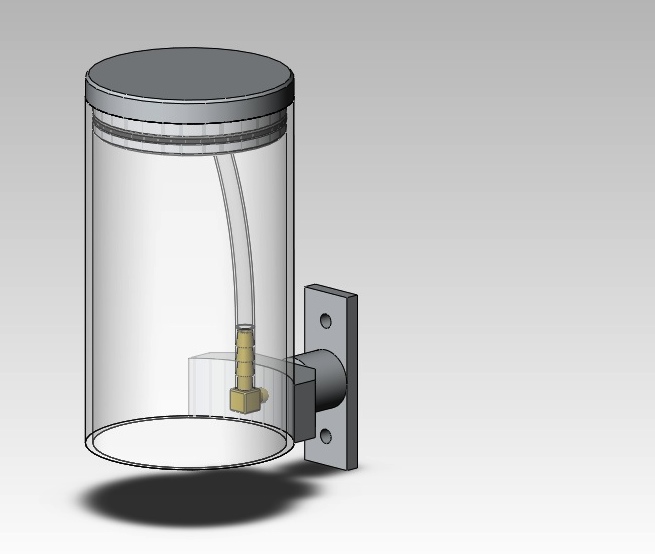 O-ring Seal
Air Inlet/Exit Tube
Air Reservoir
Pivoting Mount
Open System
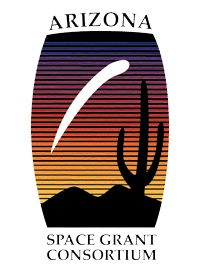 SCUBa Module Design #1
Arizona State University
NASA Space Grant Robotics
Project: SCUBa
Space Grant Symposium
Contingency Analysis
What if robot flips over?
What if leaks occur?
What if air supply is lost?
What if robot goes too deep?
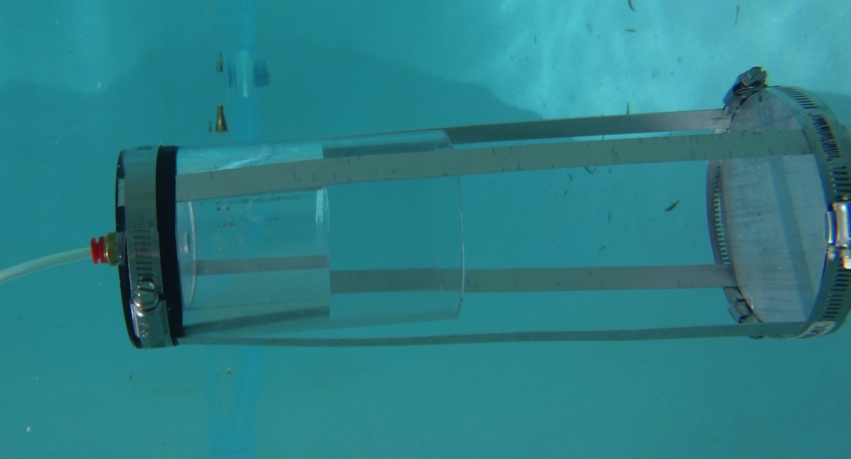 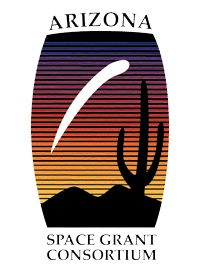 Test Platform for Single Module
Arizona State University
NASA Space Grant Robotics
Project: SCUBa
Space Grant Symposium
SCUBa Test Platform
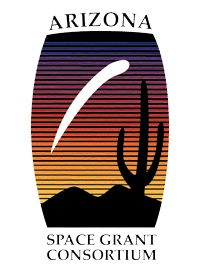 Arizona State University
NASA Space Grant Robotics
Project: SCUBa
Space Grant Symposium
Sensor Integration
Liquid Level Sensor
Pressure Sensor

Gyroscope
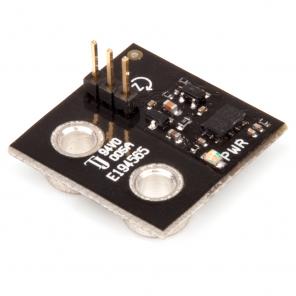 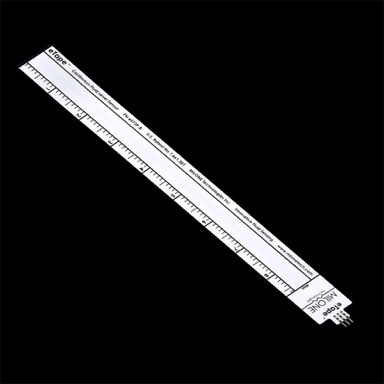 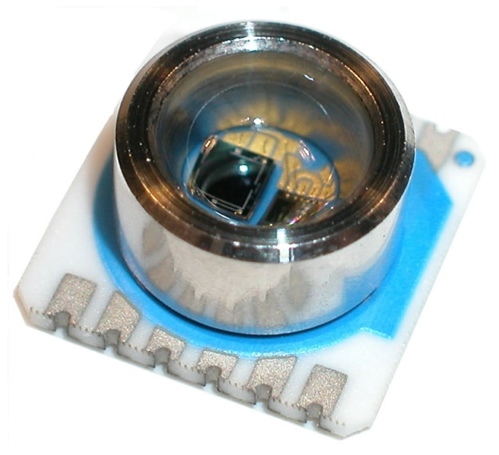 Gyroscope
Liquid Level Sensor
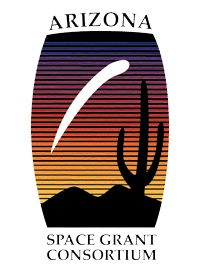 Pressure Sensor
Arizona State University
NASA Space Grant Robotics
Project: SCUBa
Space Grant Symposium
Application
Well Cap from MATE Competition in 2011
Weight: 2.3 lbs.
Volume: 30 in3 
Buoyant Force: 1.1 lbs

Net Force: 1.2 lbs 

1 SCUBa module can compensate for this added weight
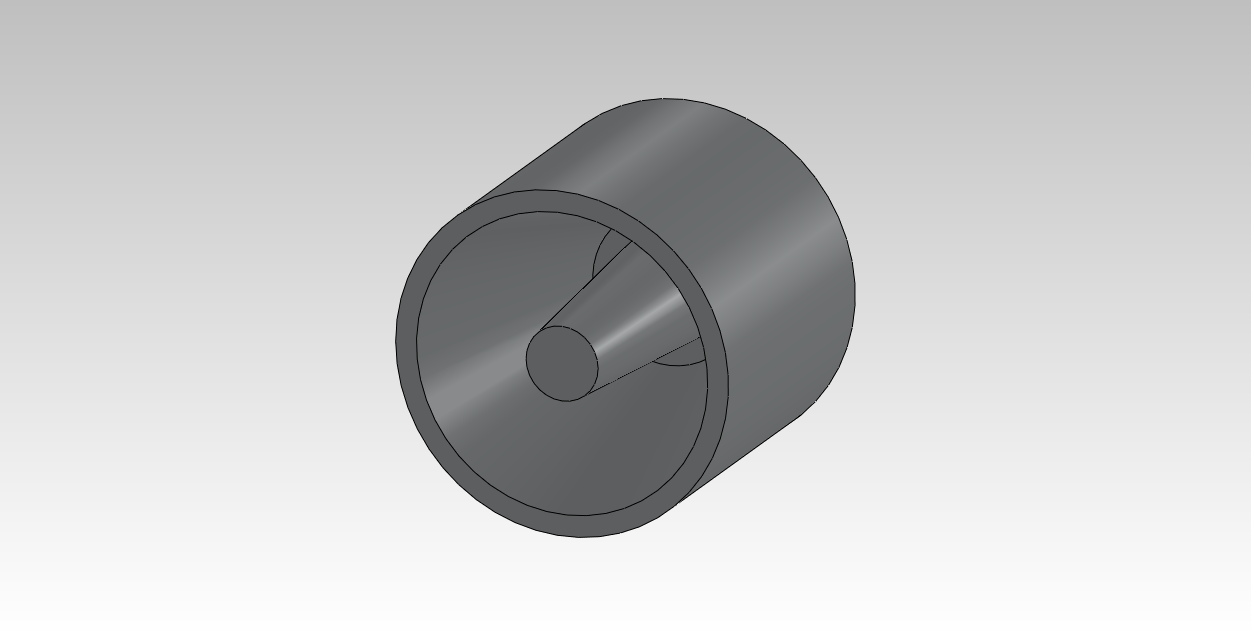 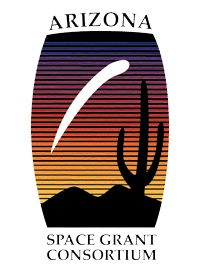 Well head Cap Design
Arizona State University
NASA Space Grant Robotics
Project: SCUBa
Space Grant Symposium
Conclusion
Overview
Priority for 2012
Greater Control of ROV
Maneuver Greater Loads
Currently being implemented onto ROV
Future Considerations
Rigid body container
Waterproof motor for actuation
Other variable volume devices
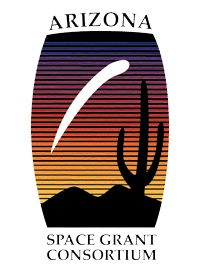 Arizona State University
NASA Space Grant Robotics
Project: SCUBa
Space Grant Symposium
Questions?
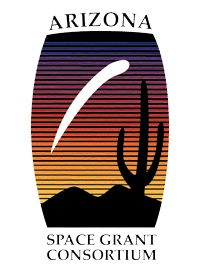 Arizona State University
NASA Space Grant Robotics
Project: SCUBa
Space Grant Symposium